CREATIVITY CAMP
MarkCom
Juillet 2024
1
Journée Mondiale du Bonheur
2
La Journée Mondiale du Bonheur, c’est le 20 mars.
3
Mais pas au Luxembourg…
4
Parce que le Luxembourg a son propre fournisseur officiel de bonheur…
5
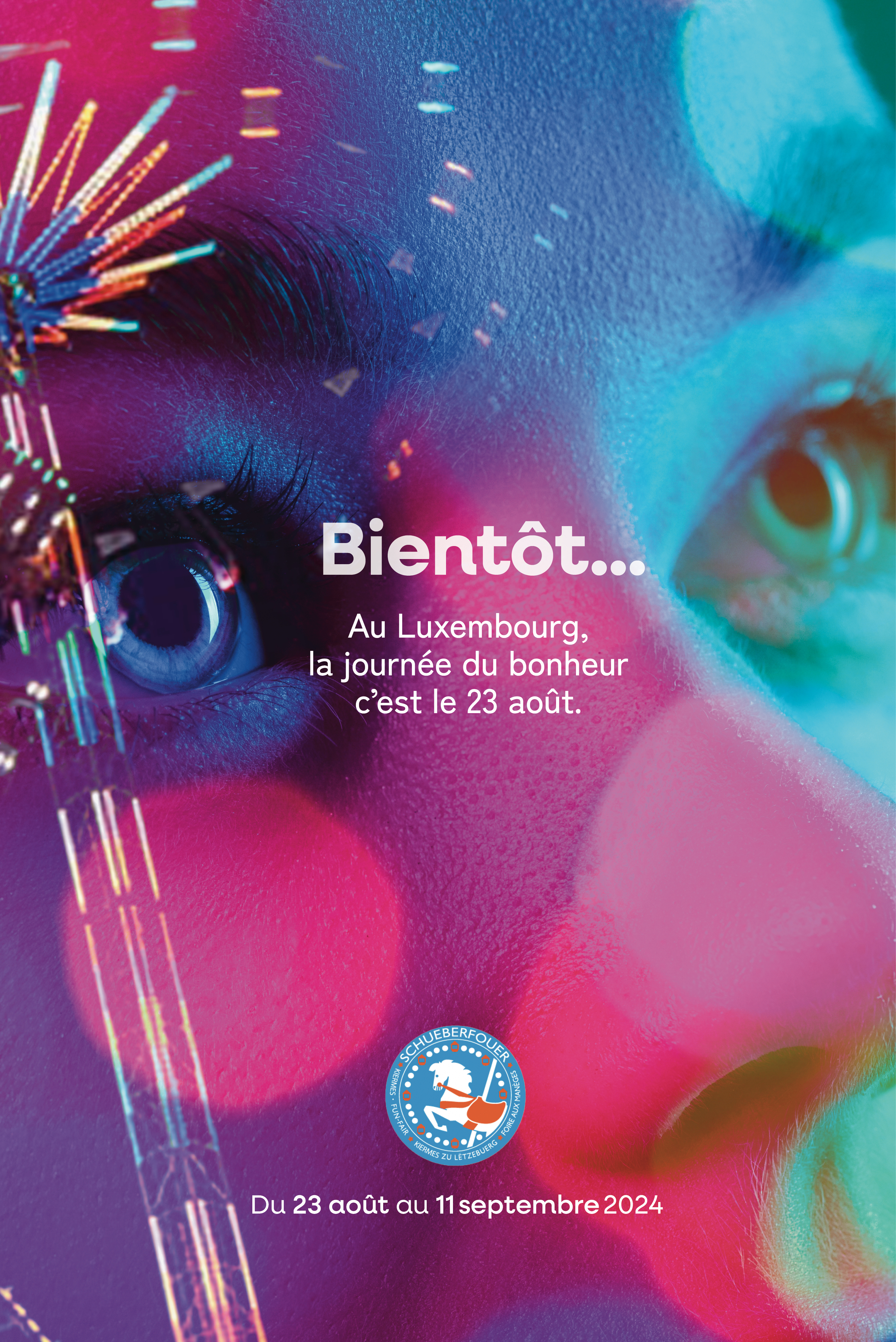 6
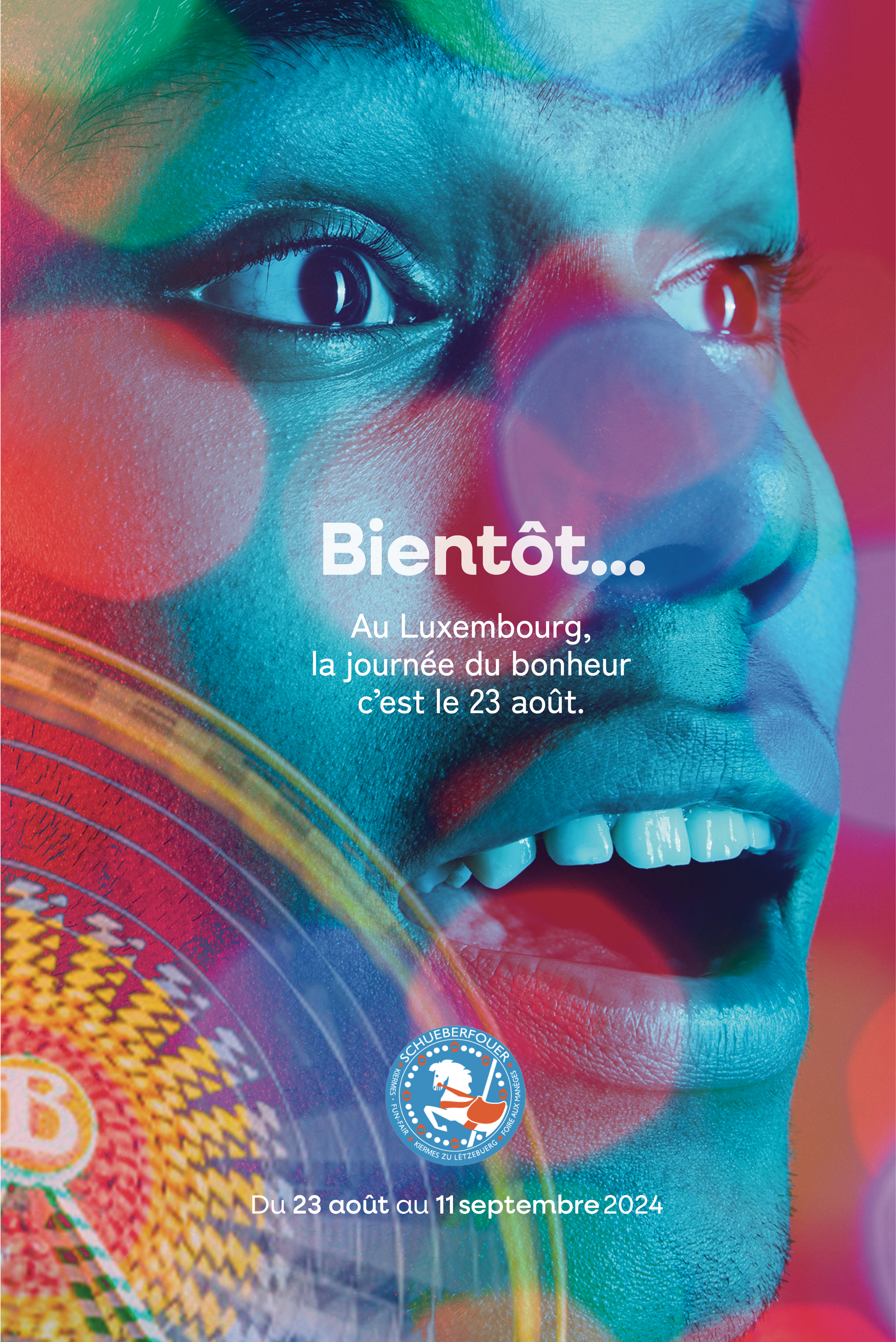 7
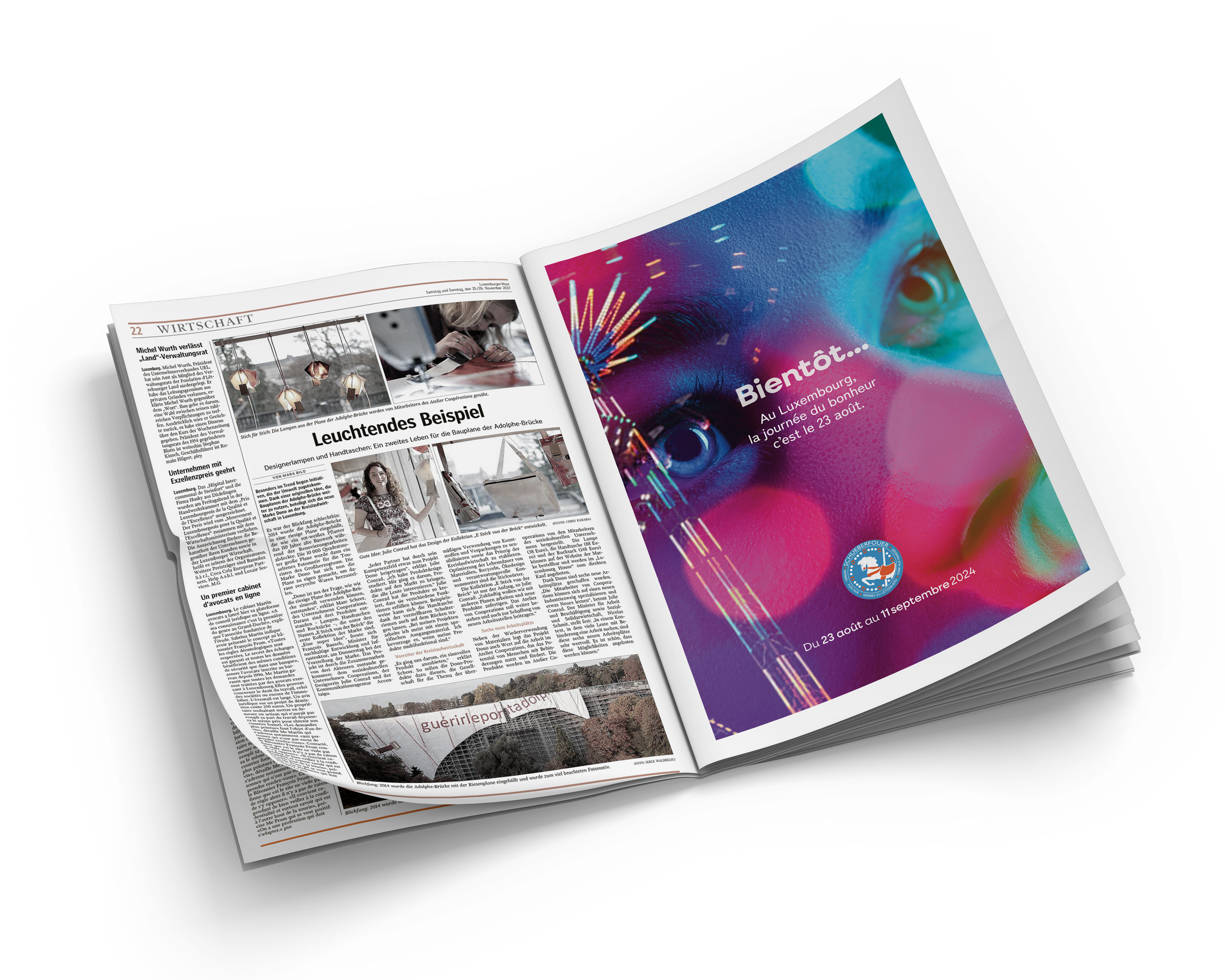 8
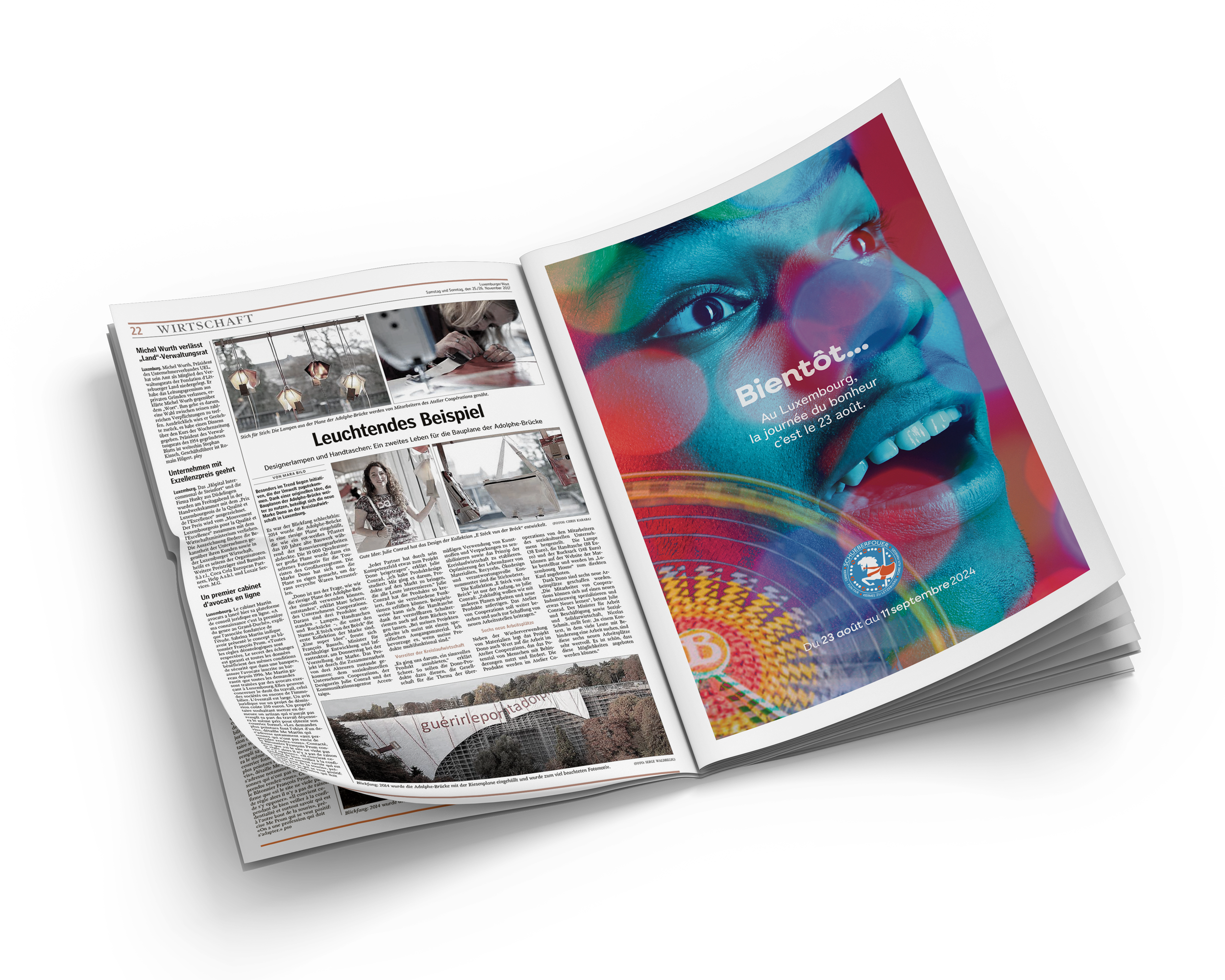 9
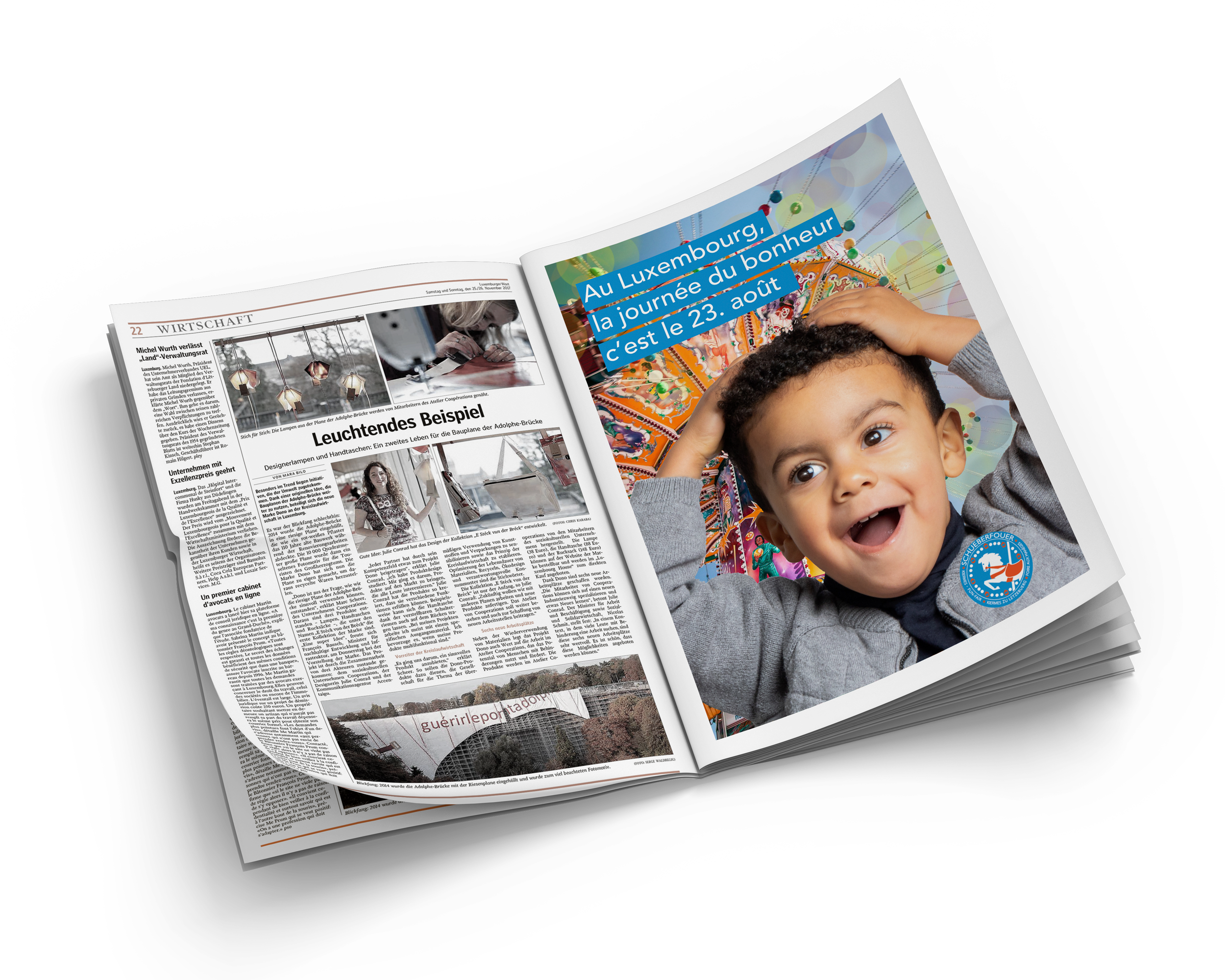 10
good things come 
to those who
11